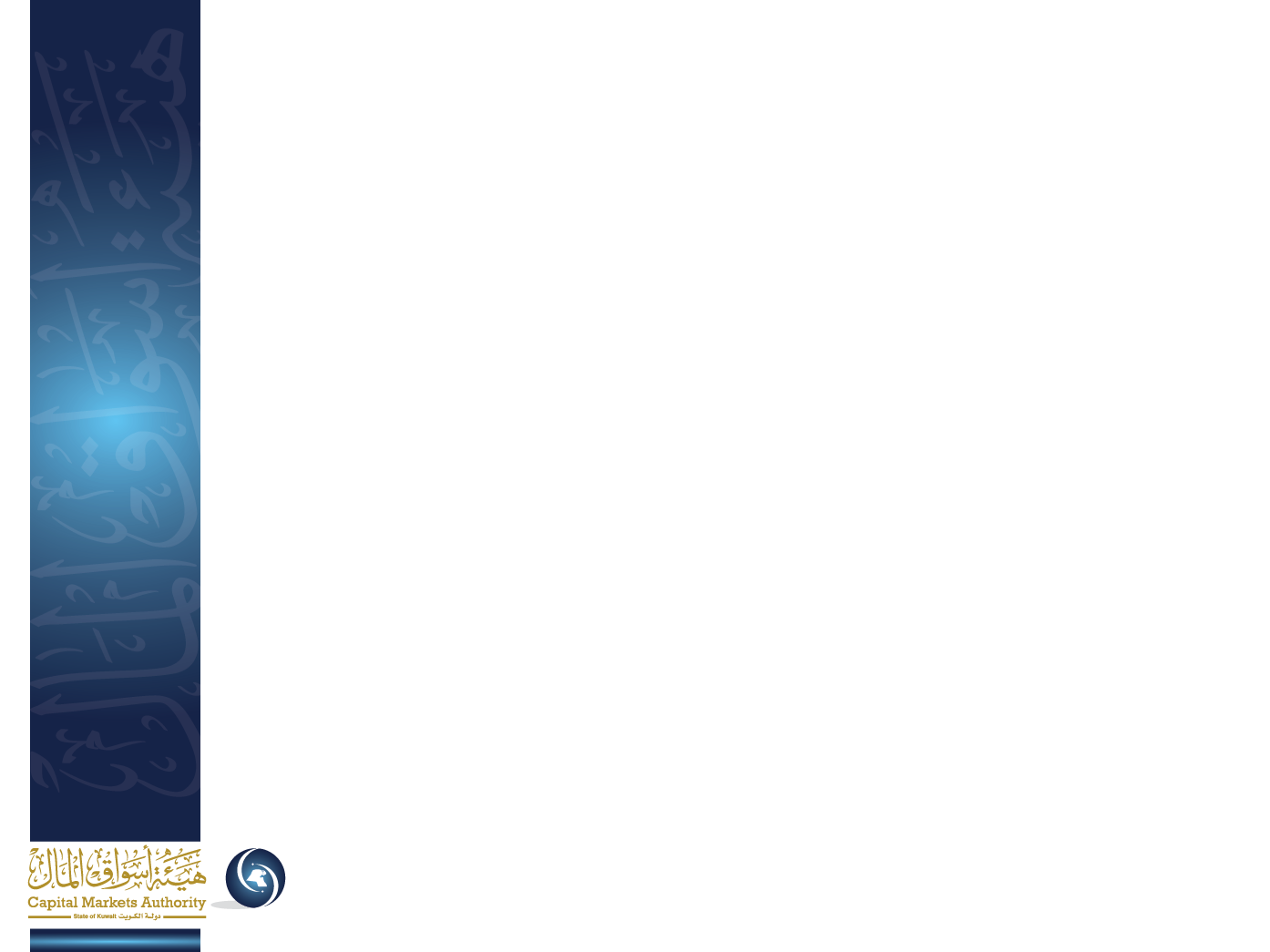 ورشة عمل
أهم المستجدات في موضوع مكافحة غسل الأموال وتمويل الإرهاب
إدارة متابعة عمليات الأسواق 
20 أكتوبر 2015
مقدمــــــــة
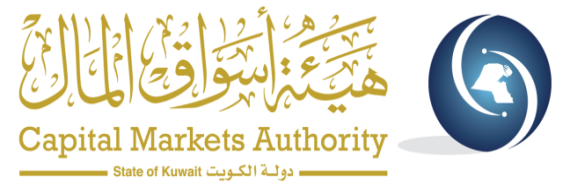 تسعى دولة الكويت لمواصلة دورها بجانب دول العالم في مكافحة جرائم غسل الأموال وتمويل الإرهاب، ويعتبر النجاح الذي تحقق من عملية رفع اسم دولة الكويت من قائمة المراجعة الدورية المنبثقة عن مجموعة العمل المالي (FATF)، والذي جاء نتيجة الجهود المشتركة التي بذلتها كافة الجهات داخل الدولة، دافعاً لها لمواصلة هذا الدور.
واستمراراً لتلك الجهود المشتركة والمبذولة من كافة الجهات داخل دولة الكويت في مجال مكافحة غسل الأموال وتمويل الإرهاب، تحرص الجهات الرقابية في الدولة على التأكد من اطلاع الجهات الخاضعة لها بأهم المستجدات في موضوع مكافحة غسل الأموال وتمويل الإرهاب.
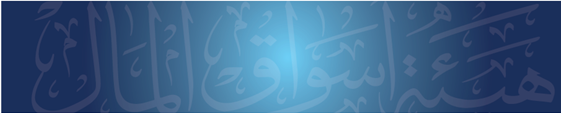 2
مقدمــــــــة
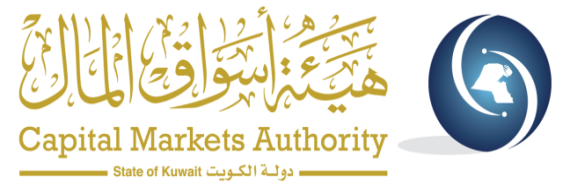 وفي هذا المجال، ومن خلال برنامج ورش العمل التوعوية التي تنظمها هيئة أسواق المال، تحرص الهيئة، وهي أحد الجهات الرقابية المنصوص عليها في القانون رقم (106) لسنة 2013 بشأن مكافحة غسل الأموال وتمويل الإرهاب، على مواصلة دورها التوعوي.
وبهدف التأكد من تعزيز ذلك الوعي لدى الأشخاص المرخص لهم وإحاطتهم بآخر المستجدات المشار إليها سابقاً والتي طرأت في مجال مكافحة غسل الأموال وتمويل الإرهاب من تعليمات وقرارات، تمت دعوتكم لهذه الورشة.
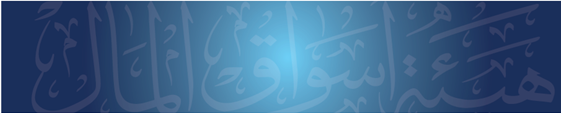 3
محتوى أعمال الورشة
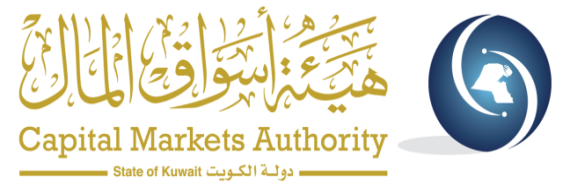 وفيما يلي نستعرض محتوى ورشة العمل

الجزء الأول: 
تعليمات هيئة أسواق المال رقم (2) لسنة 2015 بشأن مكافحة غسل الأموال وتمويل الإرهاب الصادرة في 23 يوليو 2015.

الجزء الثاني:
البند الثاني والعشرون من التعليمات "السياسات الداخلية والالتزام" وتحديداً (الفقرة رقم (5) / مهام مسؤول المطابقة والالتزام).

الجزء الثالث:
التقرير السنوي للشخص المرخص له وأهم الظواهر السلبية المتعلقة به.
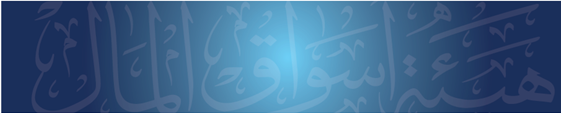 4
محتوى أعمال الورشة
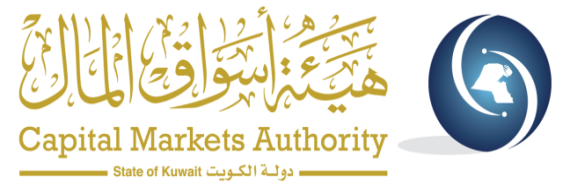 (يتبع) محتوى ورشة العمل


الجزء الرابع:
تعميم وحدة التحريات المالية الكويتية رقم (و ت ت/2/2015) بشأن الدول عالية المخاطر وغير المتعاونة.

الجزء الخامس:
آلية تسمية شخص أو كيان يستوفي المعايير المذكورة في قرار مجلس الأمن رقم (1373).
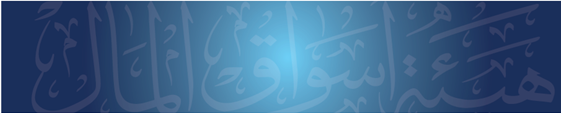 5
الجزء الأول/ تعليمات الهيئة رقم(2) لسنة 2015
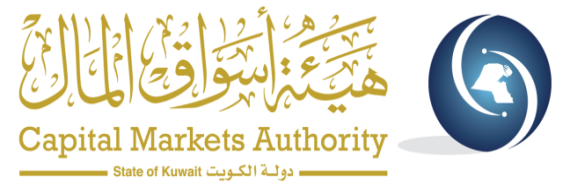 قامت هيئة أسواق المال بإخضاع تعليماتها بشأن مكافحة غسل الأموال وتمويل الإرهاب الصادرة بتاريخ 2013/7/17 لعملية مراجعة، وذلك بالتنسيق مع فريق المساعدة الفنية التابع لصندوق النقد الدولي بهدف التأكد من توافق التعليمات بصورة أكبر مع القانون رقم (106) لسنة 2013 بشأن مكافحة غسل الأموال وتمويل الإرهاب ولائحته التنفيذية، ومع توصيات مجموعة العمل المالي (FATF).
وفي تاريخ 2015/7/23، واستناداً إلى ما ورد في قرار الهيئة رقم (53) لسنة 2015، تم إلغاء العمل بالتعليمات المشار إليها أعلاه، واصدار التعليمات رقم (2) لسنة 2015 بشأن مكافحة غسل الأموال وتمويل الإرهاب.
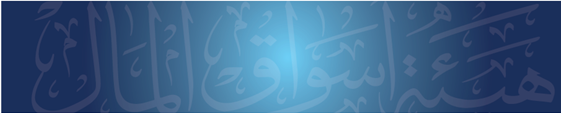 6
الجزء الأول/ تعليمات الهيئة رقم(2) لسنة 2015
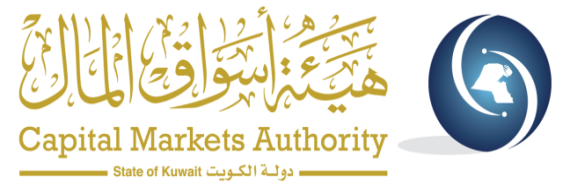 ونود أن نستعرض معكم أهم ما ورد من تعديلات على بعض بنود تعليمات الهيئة بشأن مكافحة غسل الأموال وتمويل الإرهاب:

البند (أولاً) التعريفات: 
التعديل: إلغاء بعض التعريفات الواردة في التعليمات نظراً لورودها في نص القانون رقم (106) لسنة 2013، منها وعلى سبيل المثال (الجهات الرقابية، الجهات المختصة، الحساب، الأموال، الأشخاص السياسيون ذوو المخاطر العالية بحكم منصبهم)
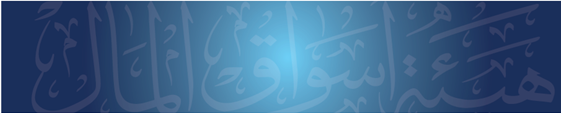 7
الجزء الأول/ تعليمات الهيئة رقم(2) لسنة 2015
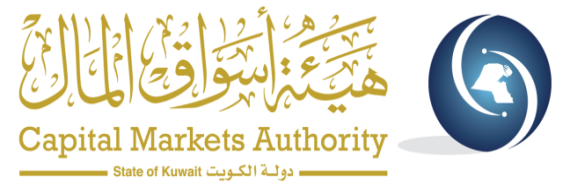 (يتبع)، أهم ما ورد من تعديلات على بعض بنود تعليمات الهيئة بشأن مكافحة غسل الأموال وتمويل الإرهاب:

البند (رابعاً) المبالغ النقدية: 
التعديل: يعتبر الالتزام بعدم قبول التعامل بمبالغ نقدية سائلة من العميل لغرض استثماري أو مقابل خدمة قدمها إلى العميل سوآءا في بداية علاقة العمل أم خلالها قائم ومستمر. ولكن تم استثناء الرسوم الرمزية للخدمات التي يقدمها الشخص المرخص له مثل رسوم فتح الحساب، ورسوم طباعة المستندات والشهادات بأنواعها المختلفة، وغيرها من الخدمات التي يقدمها الشخص المرخص له من الالتزام المشار إليه أعلاه وفقاً للضوابط المذكورة في البند(رابعاً) من التعليمات بعد تعديله.
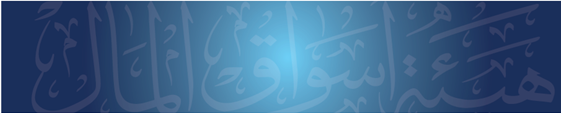 8
الجزء الأول/ تعليمات الهيئة رقم(2) لسنة 2015
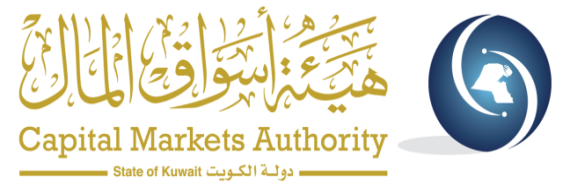 (يتبع)، أهم ما ورد من تعديلات على بعض بنود تعليمات الهيئة بشأن مكافحة غسل الأموال وتمويل الإرهاب:
البند (سابعاً) الأحكام العامة لإجراءات العناية الواجبة تجاه العميل: 
التعديل الأول: تم تعديل الوثائق والمستندات الرسمية المطلوبة للتحقق من هوية العميل والمستفيد الفعلي والتي وردت في الفقرة رقم (4) من البند (سابعاً) من تعليمات الهيئة السابقة بشأن مكافحة غسل الأموال وتمويل الإرهاب لتكون على النحو التالي:
البطاقة المدنية للمواطنين والمقيمين.

جواز السفر أو وثيقة السفر للأشخاص غير المقيمين في دولة الكويت.
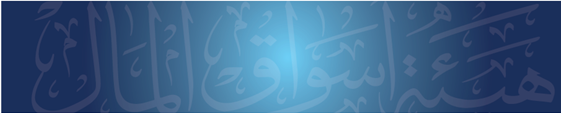 9
الجزء الأول/ تعليمات الهيئة رقم(2) لسنة 2015
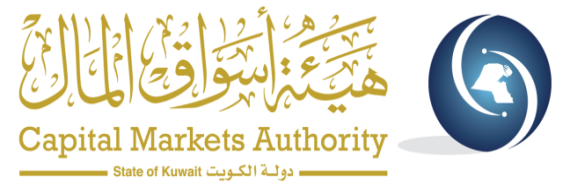 (يتبع) التعديل الأول: الوثائق والمستندات الرسمية المطلوبة للتحقق من هوية العميل والمستفيد الفعلي :
الرخصة التجارية الصادرة من وزارة التجارة والصناعة للشركات والمؤسسات المسجلة في الكويت، وكذا نموذج التوقيع. وبالنسبة للشركات والمؤسسات الخارجية، تطلب الوثائق الصادرة عن الجهات المختصة في الدولة التي سجلت أو تأسست فيها، والموثقة من الجهات المعنية بدولة الكويت.
الوثائق والأوراق والأدوات والأحكام القضائية التي تثبت أن شخصاً قد عين لتمثيل الشخص المعني.
وثائق الهوية الرسمية المعتمدة والمصدقة من الجهات أو الهيئات الرسمية المختصة والمصدرة لتلك الوثائق، وذلك بالنسبة للعملاء الذين لم يتم ذكرهم أعلاه.
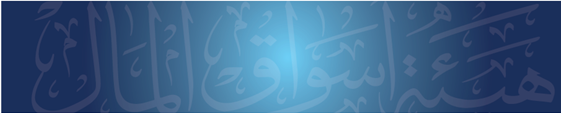 10
الجزء الأول/ تعليمات الهيئة رقم(2) لسنة 2015
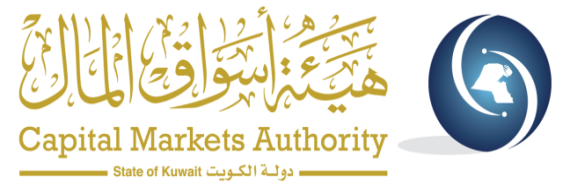 (يتبع) أهم ما ورد من تعديلات على بعض بنود تعليمات الهيئة بشأن مكافحة غسل الأموال وتمويل الإرهاب:
البند (سابعاً) الأحكام العامة لإجراءات العناية الواجبة تجاه العميل: 
التعديل الثاني: إضافة فقرة توضح الالتزام المطلوب من الشخص المرخص له عند التعامل مع عميل أجنبي مقيم خارج دولة الكويت من خلال الأمين الدولي (Global Custodian)، حيث يتعين على الشخص المرخص له الحصول على كتاب خطي من الأمين الدولي (Global Custodian) يثبت بقيامه بتطبيق كامل توصيات مجموعة العمل المالي بما فيها إجراءات العناية الواجبة تجاه العميل، على أن يحصل الشخص المرخص له على الحد الأدنى من البيانات الواجب الحصول عليها من العميل. ويُمَكِّن الالتزام الجديد، والذي سبقت الإشارة إليه، الشخص المرخص له بعدم تكرار القيام بإجراءات العناية الواجبة والمطلوبة تجاه العميل.
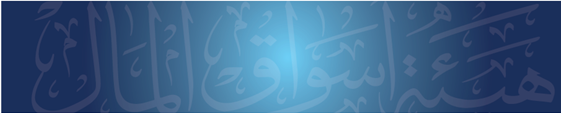 11
الجزء الأول/ تعليمات الهيئة رقم(2) لسنة 2015
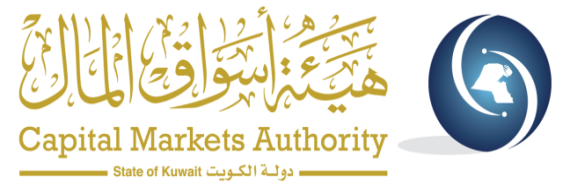 (يتبع)، أهم ما ورد من تعديلات على بعض بنود تعليمات الهيئة بشأن مكافحة غسل الأموال وتمويل الإرهاب:
البند (الثاني عشر) صناديق الاستثمار: 
التعديل: تم تغيير عنوان البند إلى " أنظمة الاستثمار الجماعي ". 

البند (التاسع عشر) الإخطار عن العمليات المشتبه بها: 
التعديل الأول: عدم إرسال نسخة من إخطار الشخص المرخص له عن العمليات المشتبه بها إلى الهيئة.
التعديل الثاني: إلغاء ملحق التعليمات المتضمن قائمة استرشادية بأهم المؤشرات الدالة على العمليات غير الاعتيادية أو المشتبه بها.
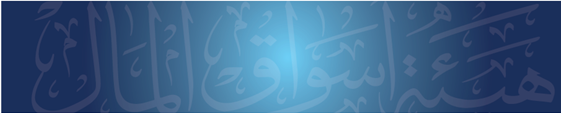 12
الجزء الأول/ تعليمات الهيئة رقم(2) لسنة 2015
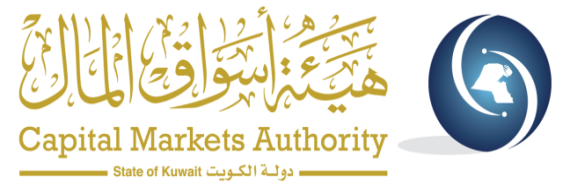 (يتبع)، أهم ما ورد من تعديلات على بعض بنود تعليمات الهيئة بشأن مكافحة غسل الأموال وتمويل الإرهاب:
البند (الحادي والعشرون) الأشخاص المدرجة أسماؤهم على قائمة الأمم المتحدة للإرهاب: 
التعديل: إضافة فقرة بشأن الالتزام بما ورد في القرار الوزاري رقم (5) لسنة 2014 بشأن اللائحة التنفيذية الخاصة بتنفيذ قرارات مجلس الأمن الصادرة بموجب الفصل السابع من ميثاق الأمم المتحدة المتعلقة بالإرهاب وتمويل الإرهاب. وكذلك العمل بموجب ما تضمنته الضوابط الإرشادية الصادرة إلى الجهات المخاطبة بتنفيذ متطلبات القرار الوزاري رقم (5) لسنة 2014.
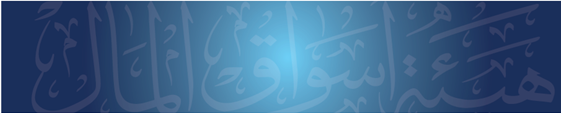 13
الجزء الأول/ تعليمات الهيئة رقم(2) لسنة 2015
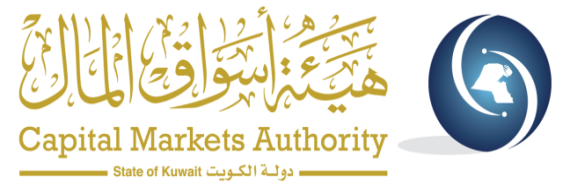 (يتبع)، أهم ما ورد من تعديلات على بعض بنود تعليمات الهيئة بشأن مكافحة غسل الأموال وتمويل الإرهاب:
البند (الثالث والعشرون) التدقيق الداخلي : 
التعديل الأول: تعديل عنوان البند إلى التدقيق، وذلك ليشمل نوعي التدقيق الداخلي والخارجي.
التعديل الثاني: إضافة فقرة تتعلق بتكليف مراقب الحسابات الخارجي القيام بإعداد تقرير يتضمن تقييم مدى الالتزام بكافة المحددات والمتطلبات التشريعية الواردة في قانون مكافحة غسل الأموال وتمويل الإرهاب، وكذلك التعليمات الصادرة عن الهيئة في هذا الشأن، ذلك فضلاً عن مدى الالتزام باللوائح والسياسات وإجراءات العمل ونظم الرقابة الداخلية لديه. ونود التنويه بأن إعداد التقرير المشار إليه أعلاه يكون بشكل سنوي (كحد أدنى) مع الاحتفاظ به في سجلات الشخص المرخص له، وتضمين النتائج في التقرير السنوي الذي يتم تقديمه إلى الهيئة.
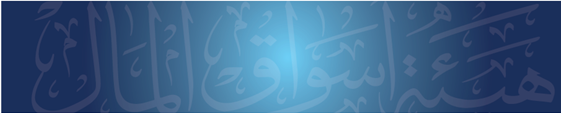 14
الجزء الأول/ تعليمات الهيئة رقم(2) لسنة 2015
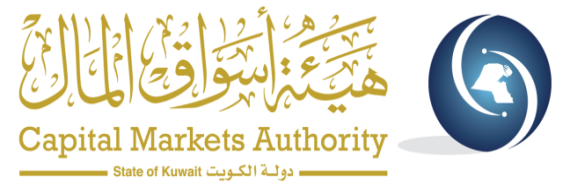 (يتبع)، أهم ما ورد من تعديلات على بعض بنود تعليمات الهيئة بشأن مكافحة غسل الأموال وتمويل الإرهاب:

البند (الرابع والعشرون) التدريب : 
التعديل: الالتزام بأن يشمل التدريب موظفي الشخص المرخص له، والمديرين، وكل من أعضاء مجلس الإدارة والإدارة التنفيذية.
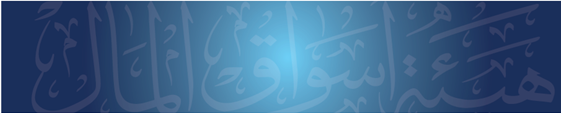 15
الجزء الثاني/ البند الثاني والعشرون من التعليمات (السياسات الداخلية والالتزام) / الفقرةرقم (5)
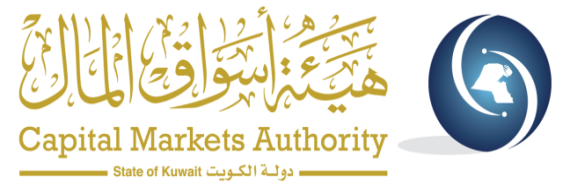 مهام مسؤول المطابقة والالتزام :
تطوير وتحديث وتنفيذ النظم والإجراءات والضوابط الخاصة بمكافحة غسل الأموال وتمويل الإرهاب لدى الشخص المرخص له. 
الاطلاع بشكلٍ دائم على المستجدات في أنظمة وممارسات وتقنيات مكافحة غسل الأموال وتمويل الإرهاب، وتحديث المؤشرات الخاصة بمكافحة غسل الأموال وتمويل الإرهاب. 
التأكد من التزام الشخص المرخص له لسياسات وإجراءات مكافحة غسل الأموال وتمويل الإرهاب. 
تلقي تقارير الموظفين بشكلٍ مباشر عن أي عمليات أو أنشطة مشتبه بها وتحليلها، وتقدير الحاجة للإخطار بشأنها للوحدة.
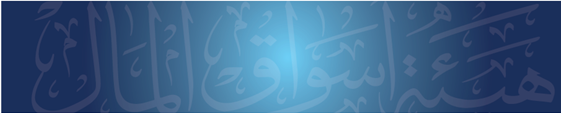 16
الجزء الثاني/ البند الثاني والعشرون من التعليمات (السياسات الداخلية والالتزام) / الفقرةرقم (5)
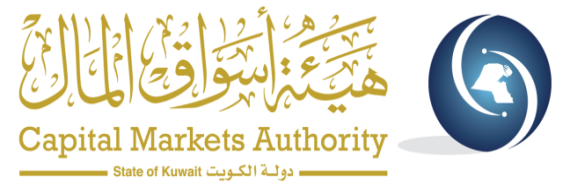 (يتبع) مهام مسؤول المطابقة والالتزام :
إعداد تقرير سنوي وتقديمه إلى مجلس إدارة الشخص المرخص له، يتضمن جميع الإجراءات المتخذة لتنفيذ السياسات والإجراءات والضوابط الداخلية وأي اقتراحات لتعزيز فعالية وكفاية تلك الإجراءات، وتقديم نسخة من التقرير إلى الهيئة. 
التأكد من احتفاظ موظفي الشخص المرخص له بجميع السجلات والمستندات والتقارير الضرورية. 
وضع خطط وبرامج تدريب مستمرة لجميع موظفي الشخص المرخص له.
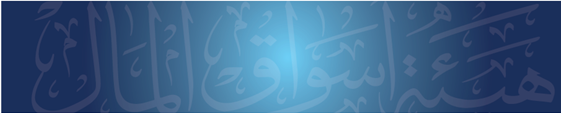 17
الجزء الثالث/ التقرير السنوي للشخص المرخص له و أهم الظواهر السلبية المتعلقة به
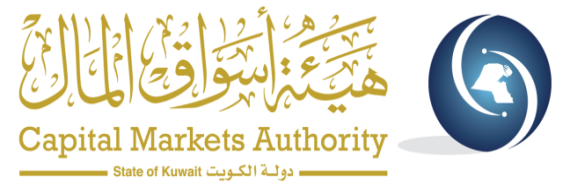 التقرير السنوي: 
يعتبر إعداد التقرير السنوي إحدى مهام مسؤول المطابقة والالتزام.

تقرير يتضمن جميع الإجراءات المتخذة لتنفيذ السياسات والإجراءات والضوابط الداخلية وأي اقتراحات لتعزيز فعالية وكفاية تلك الإجراءات بشأن مكافحة غسل الأموال وتمويل الإرهاب.

يعرض التقرير على مجلس إدارة الشخص المرخص له.

تزويد هيئة أسواق المال بنسخة من التقرير السنوي.
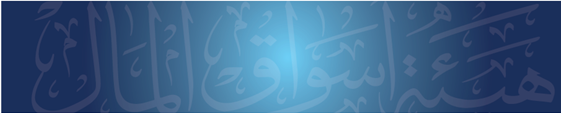 18
الجزء الثالث/ التقرير السنوي للشخص المرخص له و أهم الظواهر السلبية المتعلقة به
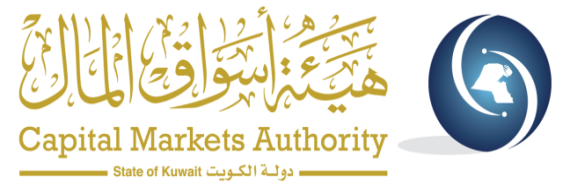 أهم الظواهر السلبية المتعلقة بالتقرير السنوي:

تم ملاحظة مجموعة من الظواهر السلبية بعد قيام الهيئة باستلام التقارير السنوية للأشخاص المرخص لهم، وذلك بموجب ما ورد في تعميم الهيئة رقم (1) لسنة 2015 بشأن التقرير السنوي للأشخاص المرخص لهم، نوجزها بالآتي: 

الإشارة الخاطئة إلى القانون والتعليمات الواجب الالتزام بهما أو الجهة الرقابية الخاضع لها الشخص المرخص له.

عدم احتواء التقارير على أي نوع من الإحصائيات، وعلى سبيل المثال: (عدد العملاء وأنواعهم، الإجراءات المتخذة بشأن العملاء ذوي المخاطر العالية منهم، الإخطار عن العمليات المشتبه بها، التدريب، العمليات غير العادية، تحديث البيانات، مخرجات الأنظمة إن وجدت).

لم يتم توضيح الإجراءات المتخذة والمتعلقة بإعداد دراسة تقييم المخاطر.
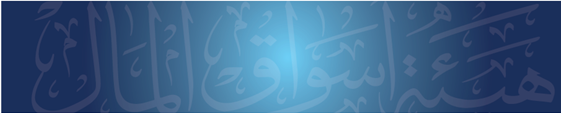 19
الجزء الثالث/ التقرير السنوي للشخص المرخص له و أهم الظواهر السلبية المتعلقة به
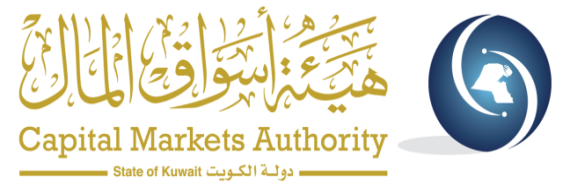 (يتبع) أهم الظواهر السلبية المتعلقة بالتقرير السنوي: 

عدم بيان حالة الإخطار عن العمليات المشتبه بها مع وحدة التحريات المالية الكويتية.

لم يتم الإشارة إلى الإجراءات المتخذة من قبل الشخص المرخص له بخصوص تحديث القوائم المتعلقة بالإرهاب بموجب قرارات الأمم المتحدة ذات الشأن، أو بخصوص القرارات الصادرة عن لجنة وزارة الخارجية لتنفيذ قرارات مجلس الأمن المتعلقة بالإرهاب وتمويله والتي تم التأكيد على ضرورة الالتزام بها في القرار الوزاري رقم (5) لسنة 2014.

لم يتم التطرق إلى موضوع التزام الشركات التابعة للشخص المرخص له، وعلى سبيل المثال النتائج التي تكشفت للشخص المرخص له بشأن الالتزام سالف الذكر وما تم اتخاذه من إجراءات بشأنها.
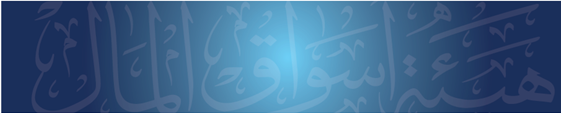 20
الجزء الثالث/ التقرير السنوي للشخص المرخص له و أهم الظواهر السلبية المتعلقة به
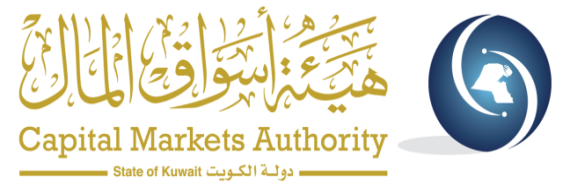 (يتبع) أهم الظواهر السلبية المتعلقة بالتقرير السنوي: 


لم يتم توضيح الإجراءات المتخذة بشأن تصويب الملاحظات الواردة في تقرير إدارة التدقيق الداخلي للشخص المرخص له، ونود الإشارة بأن التعليمات الجديدة قد ألزمت الشخص المرخص له بتكليف مراقب الحسابات الخارجي بإعداد تقرير سبقت الإشارة إليه، مما يحتم وجود إجراءات تتخذ بشأن أي ملاحظات سوف ترد فيه.

أي اقتراحات تهدف إلى تعزيز فعالية وكفاية الإجراءات المتبعة بشأن مكافحة غسل الأموال وتمويل الإرهاب والتي يضمنها مسؤول المطابقة والالتزام في تقريره المقدم إلى مجلس إدارته وإلى الهيئة لاحقاً.
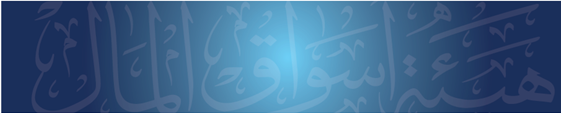 21
الجزء الرابع/ تعميم وحدة التحريات المالية الكويتية رقم (و ت ت/2/2015)
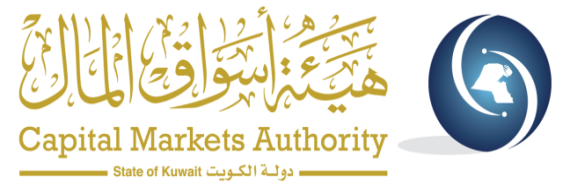 قامت وحدة التحريات المالية الكويتية بتاريخ 2015/9/15 بإصدار التعميم رقم (و ت ت/2/2015) يتعلق بتحديد الدول عالية المخاطر وغير المتعاونة و التدابير الواجب اتخاذها عند التعامل معها.
حيث تقوم مجموعة العمل المالي (FATF) من خلال موقع المجموعة بتحديد الدول التي تعاني من أوجه قصور استراتيجية في نظم مكافحة غسل الأموال وتمويل الإرهاب لديها وفق فئتي:
الفئة الأولى/ البيان العام (Public Statement).
الفئة الثانية/ وثيقة الالتزام (Improving Global AML/CFT: on-going process).
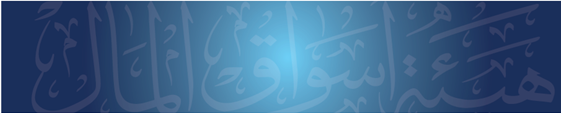 22
الجزء الرابع/ تعميم وحدة التحريات المالية الكويتية رقم (و ت ت/2/2015)
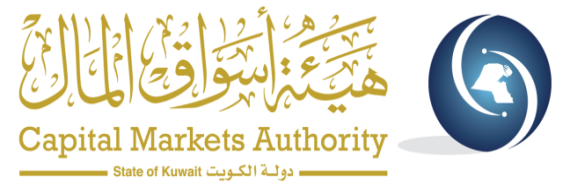 الفئة الأولى: البيان العام تتكون من:
المجموعة الأولى: هي الدول التي تشكل خطراً على سلامة النظام المالي العالمي وتدعو مجموعة (FATF) إلى تعزيز الإجراءات عند التعامل معها.
المجموعة الثانية: هي الدول التي لم تقم بتقدم ملموس لمعالجة أوجه القصور الاستراتيجية في مكافحة غسل الأموال وتمويل الإرهاب.

الفئة الثانية: وثيقة الالتزام تتكون من:

المجموعة الثالثة: هي الدول المدرجة على وثيقة الالتزام والتي تم تحديدها بناء على أوجه قصور استراتيجية ولكن مع وجود خطة عمل والتزام سياسي لتحسين نظام مكافحة غسل الأموال وتمويل الإرهاب لديها.
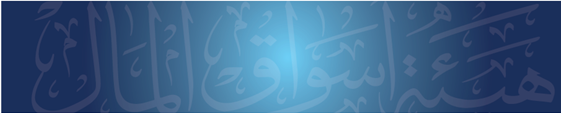 23
الجزء الرابع/ تعميم وحدة التحريات المالية الكويتية رقم (و ت ت/2/2015)
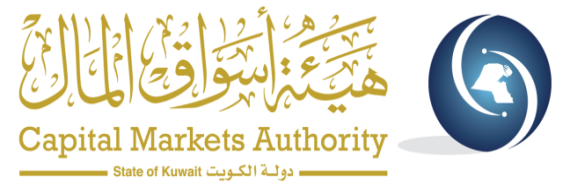 تقوم مجموعة العمل المالي (FATF) بتحديث تلك المجموعات دورياً في فبراير ويونيو و أكتوبر من كل عام.
يتعين على الأشخاص المرخص لهم متابعة آخر المستجدات للوقوف على حالة الدول المدرجة وفق فئات الإدراج سالفة الذكر.
حدد تعميم وحدة التحريات المالية الكويتية رقم(و ت ت/2/2015) التدابير الواجب اتخاذها عند التعامل مع الدول المدرجة في كل من المجموعات السابقة.
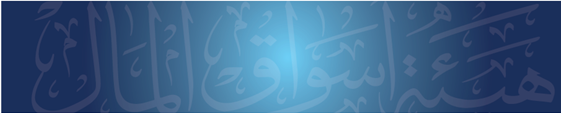 24
الجزء الرابع/ تعميم وحدة التحريات المالية الكويتية رقم (و ت ت/2/2015)
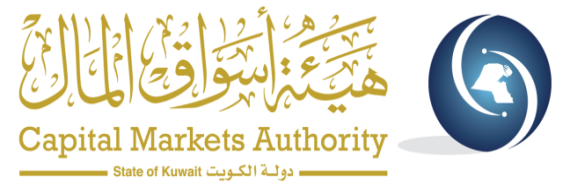 التدابير الواجب اتخاذها عند التعامل مع الدول المدرجة في كل من المجموعات التي سبقت الإشارة إليها هي:
التدابير الواجب اتخاذها عند التعامل مع الدول في المجموعة الأولى:
طلب معلومات إضافية حول العميل / المعاملات المرتبطة به.
التحقق السليم من طبيعة علاقة العمل و الهدف منها.
الوقوف على مصدر أموال العميل و أصوله.
الحصول على موافقة الإدارة العليا لاستمرار علاقة العمل من عدمه.
تعزيز مراقبة العمليات.
مراجعة علاقة العمل مع البنوك المراسلة للدول المدرجة أو تعديلها أو إنهاؤها إن دعت الحاجة لذلك.
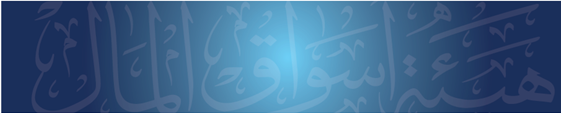 25
الجزء الرابع/ تعميم وحدة التحريات المالية الكويتية رقم (و ت ت/2/2015)
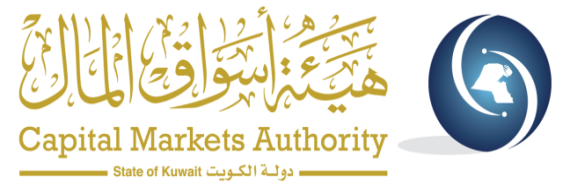 (يتبع) التدابير الواجب اتخاذها عند التعامل مع الدول المدرجة في كل من المجموعات التي سبقت الإشارة إليها هي:
التدابير الواجب اتخاذها عند التعامل مع الدول في المجموعة الثانية:
الأخذ بعين الاعتبار المخاطر الناجمة مع تقييم مخاطر غسل الأموال و تمويل الإرهاب عند التعامل معها.
التدابير الواجب اتخاذها عند التعامل مع الدول في المجموعة الثالثة:
الرجوع إلى وثيقة الالتزام مع ما تتضمنه من تحديثات في البيانات الخاصة بالدول المدرجة أو المستبعدة وذلك لتقييم مخاطر كل دولة مشار إليها في الوثيقة.
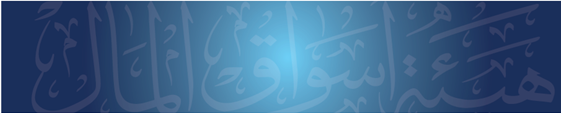 26
الجزء الخامس/ آلية تسمية شخص أو كيان يستوفي المعايير المذكورة في قرار مجلس الأمن رقم (1373)
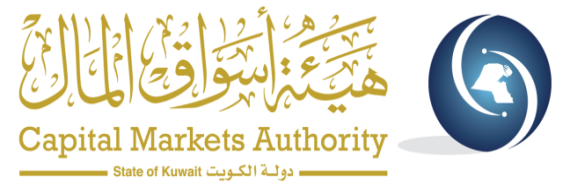 السلطة المختصة والمعنية بتسمية الأشخاص أو الكيانات التي تستوفي المعايير المحددة للتسمية والمنصوص عليها في قرار مجلس الأمن رقم (1373) لسنة 2001 هي اللجنة الخاصة بتنفيذ قرارات مجلس الأمن المتعلقة بمكافحة الإرهاب وتمويله بموجب القرارين رقم (1267) و (1373) والقرارات ذات الصلة (وزارة الخارجية).
حددت اللجنة سالفة الذكر مجموعة من الأسباب المعقولة للاشتباه بأي شخص أو كيان (من ضمنها إخطارات الأشخاص المرخص لهم).
ووفق آلية عمل، تبدأ اللجنة إجراءاتها ابتداء من عملية الاشتباه حتى صدور قرار الإدراج وتجميد الحسابات ومنع السفر والإحالة على النيابة العامة.
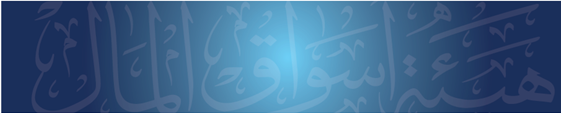 27
الجزء الخامس/ آلية تسمية شخص أو كيان يستوفي المعايير المذكورة في قرار مجلس الأمن رقم (1373)
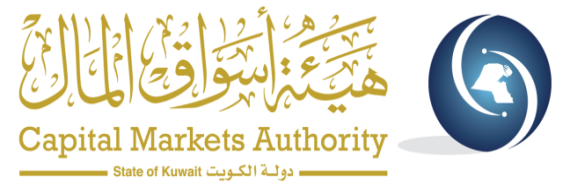 تقوم اللجنة بإبلاغ المؤسسات المالية والمهن والأعمال غير المالية المحددة والجهات المحددة مباشرة بالقرار الصادر عن اللجنة.
يتم مراسلة اللجنة بأي معلومات تتعلق بإجراءات التجميد التي اتخذها الشخص المرخص له وذلك وفقاً للالتزامات الواردة في تعميم الهيئة رقم (هـ.أ.م./ق.ر./5/2014) الصادر بتاريخ 2014/9/23.
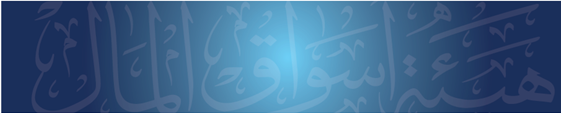 28
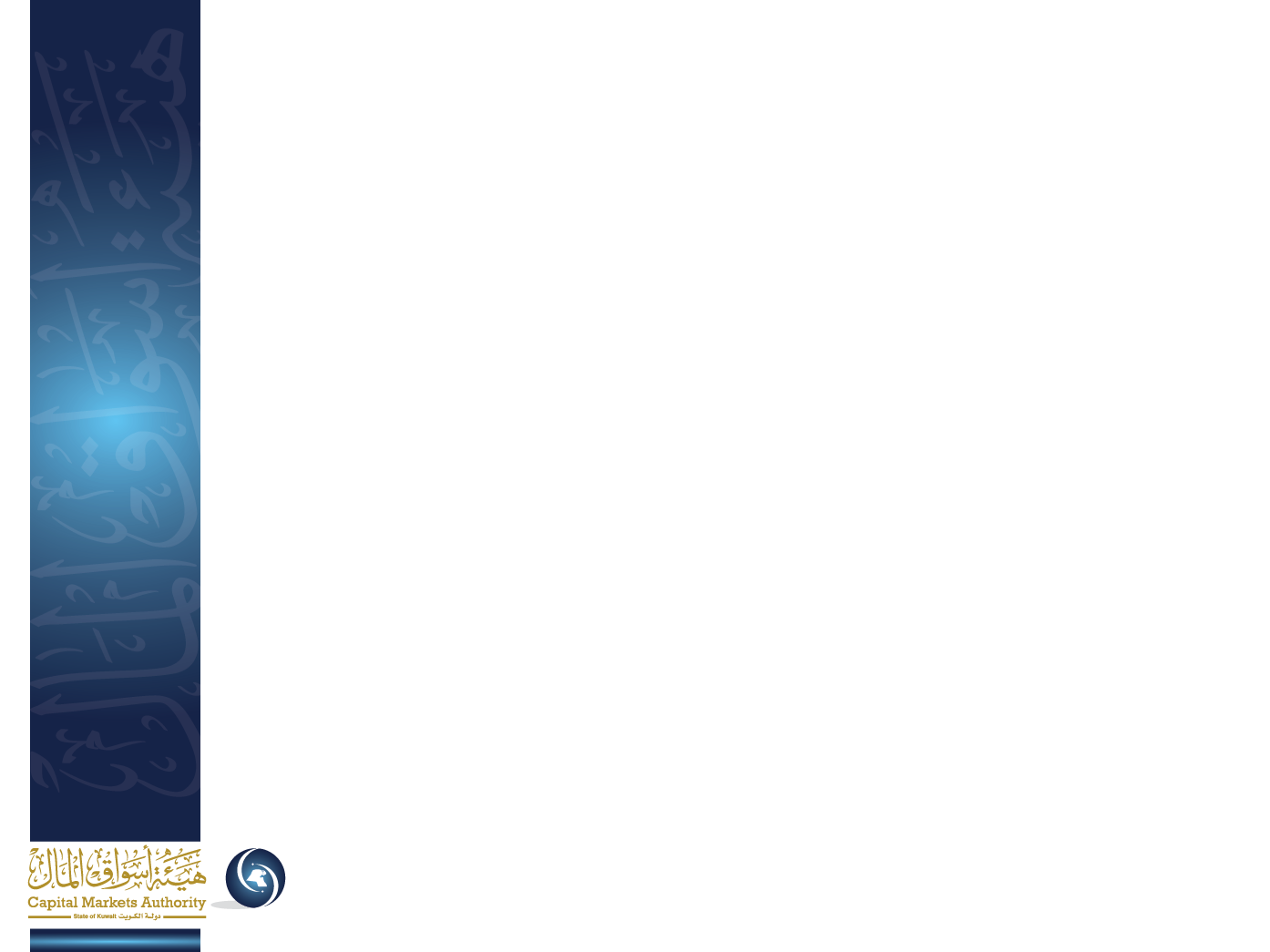 الأسئلة
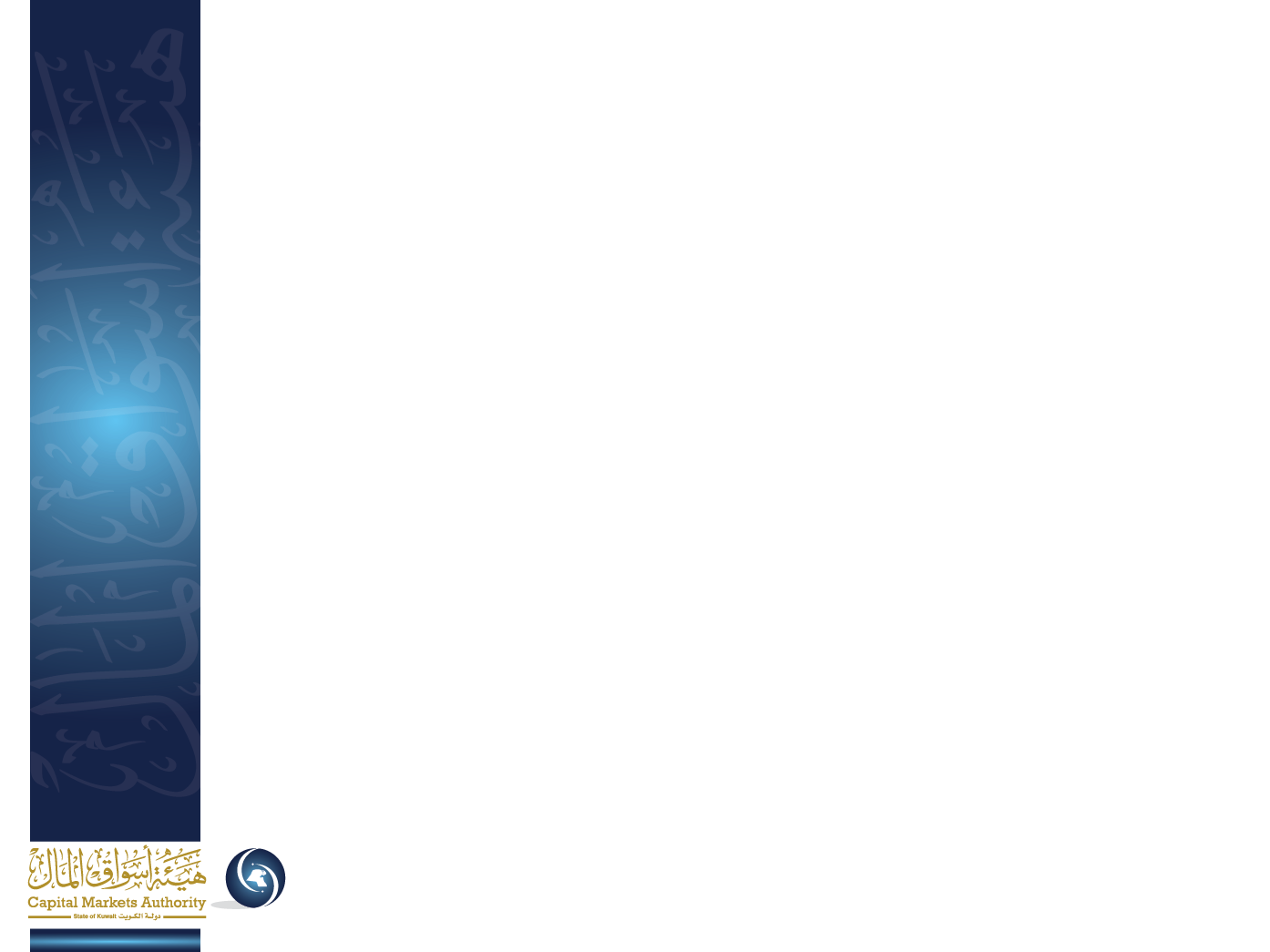 شــكــراً